ПАСИВНИ ЕЛЕКТРОНСКИ ЕЛЕМЕНТИ
Утврђивање
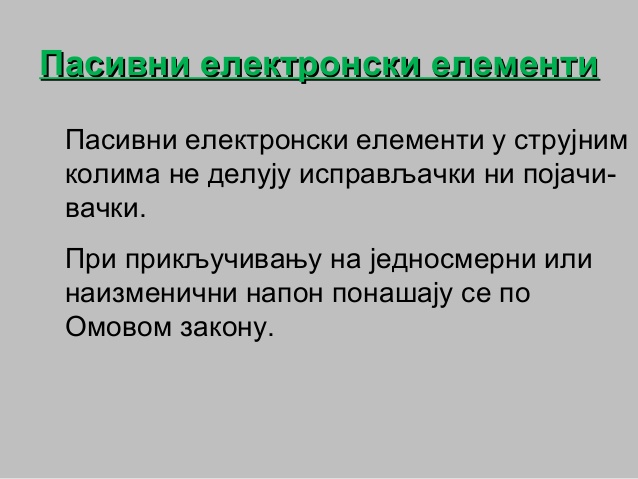 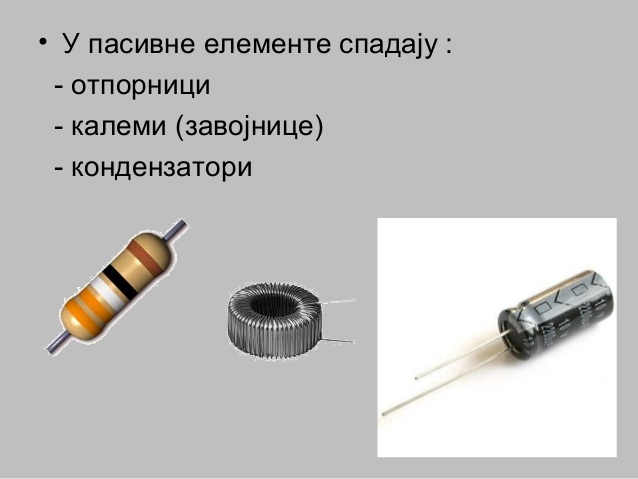 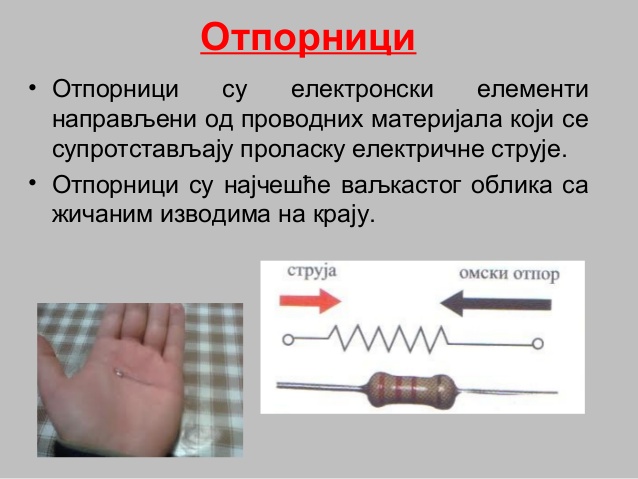 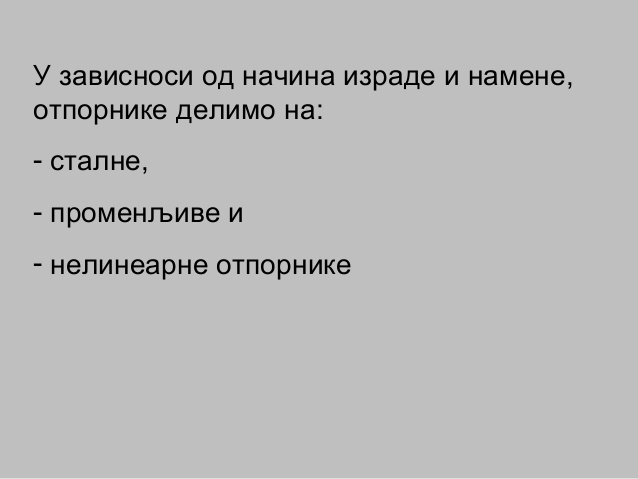 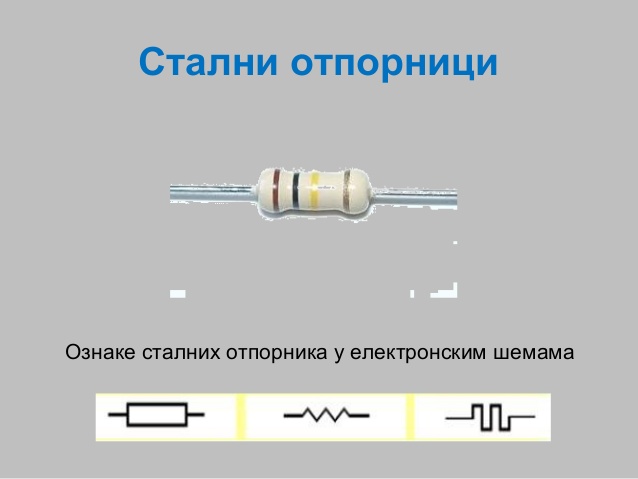 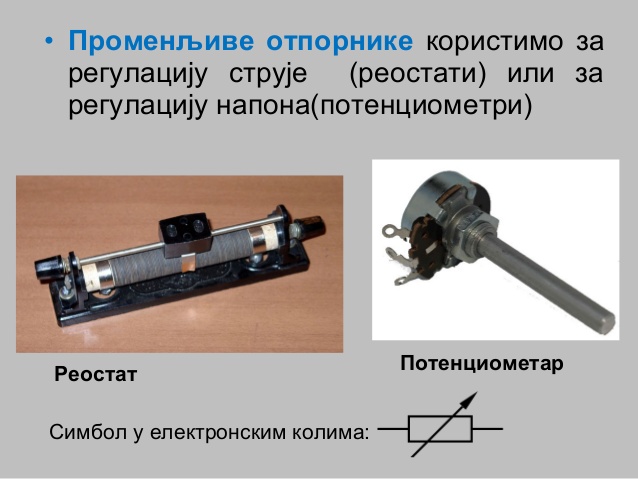 Отпорници су елеметни који уколико на себи носе бројну ознаку имају четири или пет прстенова различитих боја. Свака боја има своје значење тако да се може одредити вриједност отпорника у сљедећем облику: вриједност     толеранција.
Класични отпорници имају четири прстена гдје прва два означавају прве двије цифре вриједности, трећи означава множилац са којим множимо износ док четврта представља толеранцију. Толеранција (четврти прстен) је некад мало више одвојен од претходних прстенова како не би са погрешне стране прочитали отпорник.
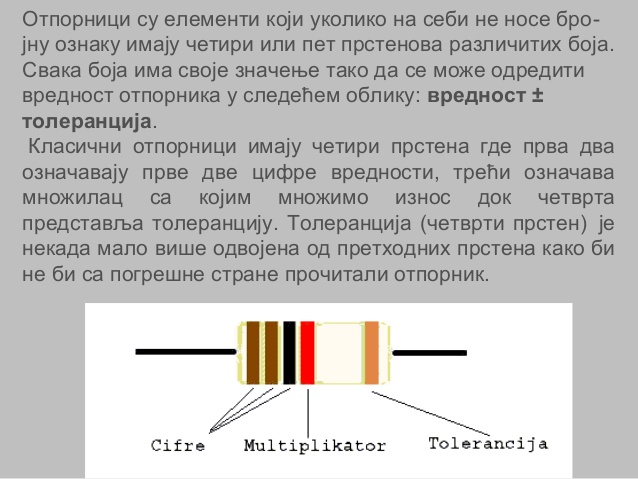 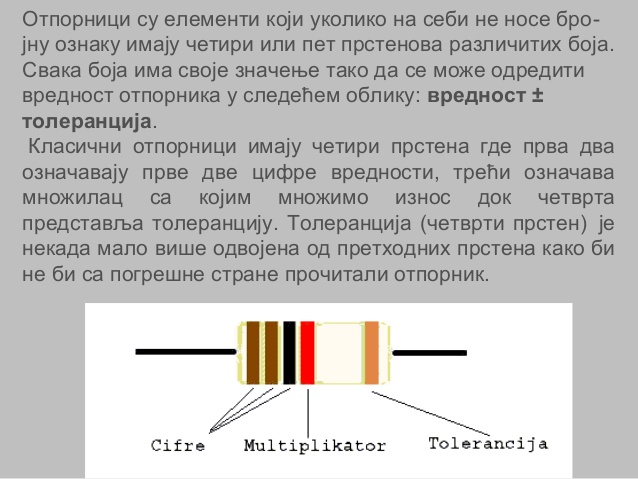 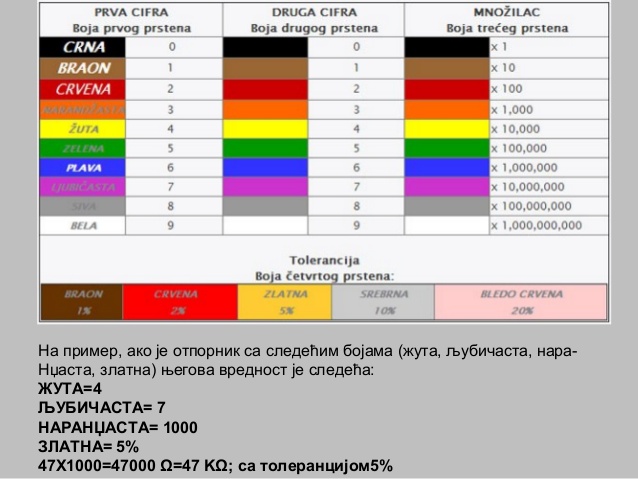 Вриједност отпорника означава се бројем, а може и помоћу броја и слова.
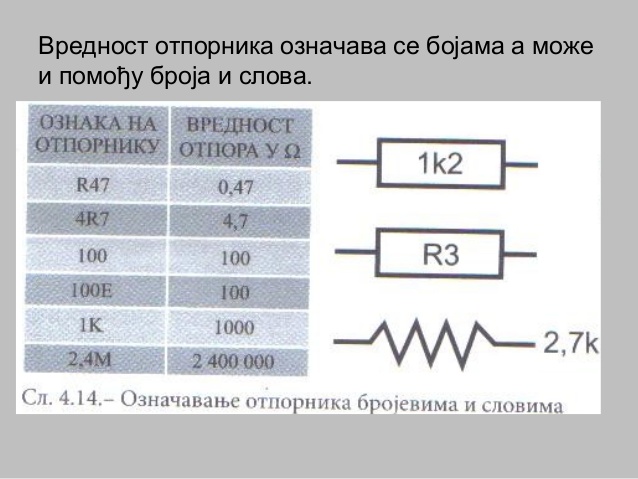 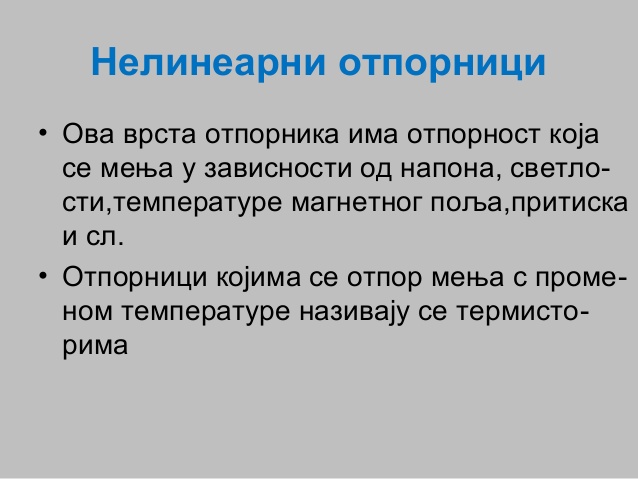 Ова врста отпорника има отпорност која се мијења у зависности од напона, свјетлости, температуре магнетног поља, притиска и сл.

 Отпорници којима се отпор мијења с промјеном температуре називају се термостати.
Фороотпорник је отпорник чији се отпор мијења према свјетлости која пада на њега.
Користи се као сензор, а у најједноставнијем случају за аутоматско паљење уличних лампи увече.
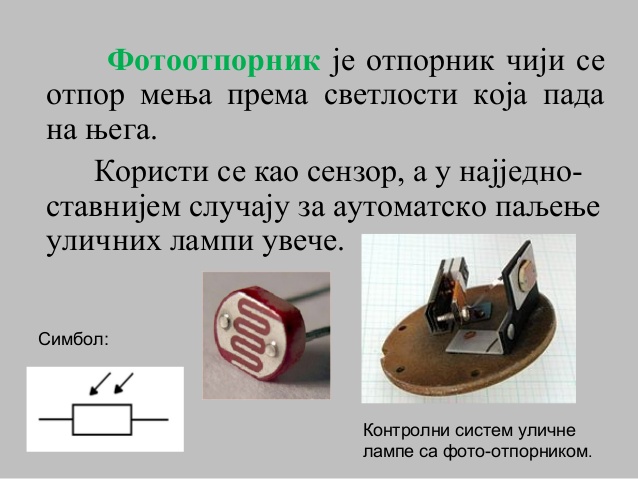 Термистор је отпорник чији се отпор мијења промјеном температуре.

Користи се као сензор температурних промјена.
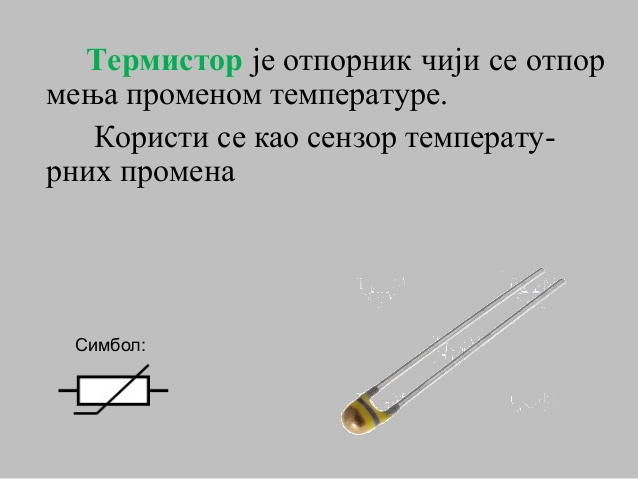 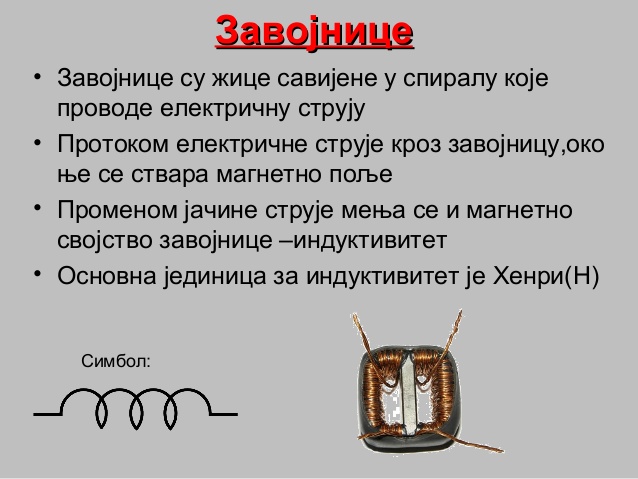 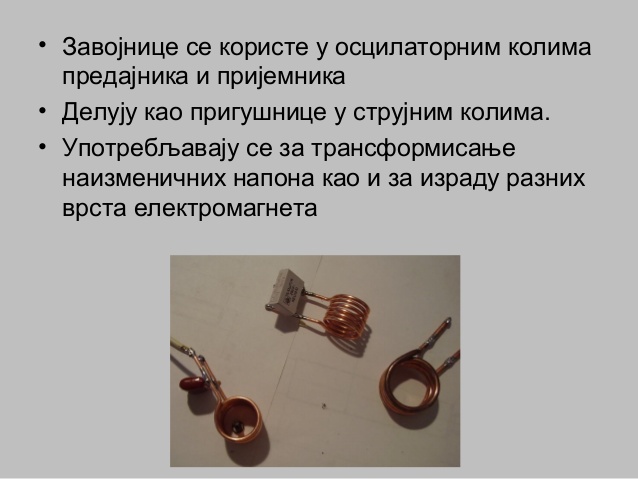 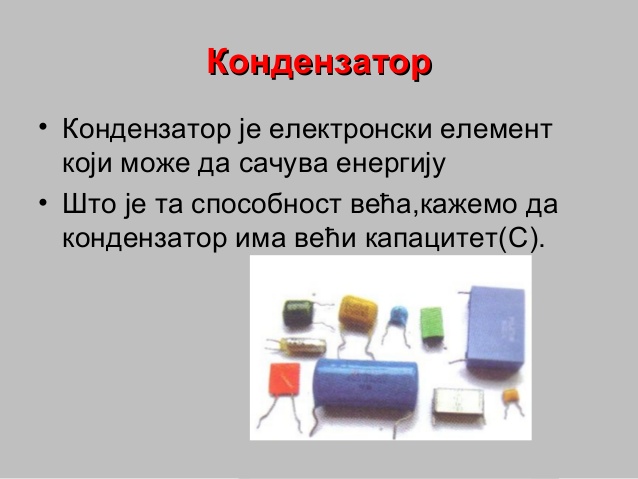 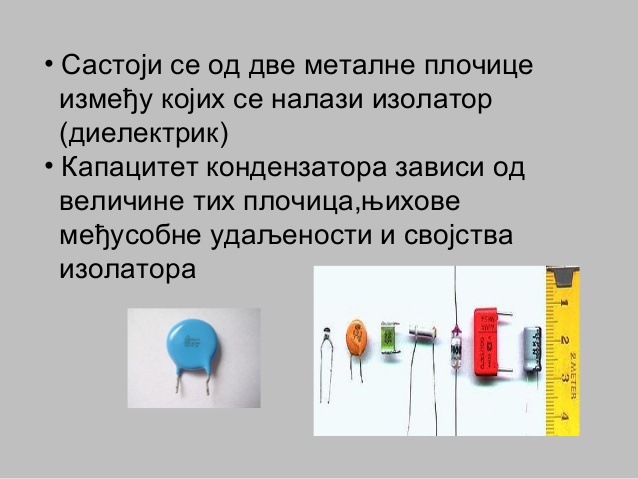 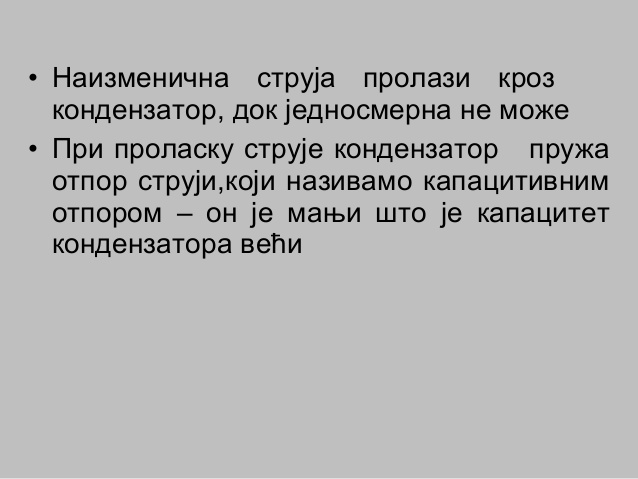 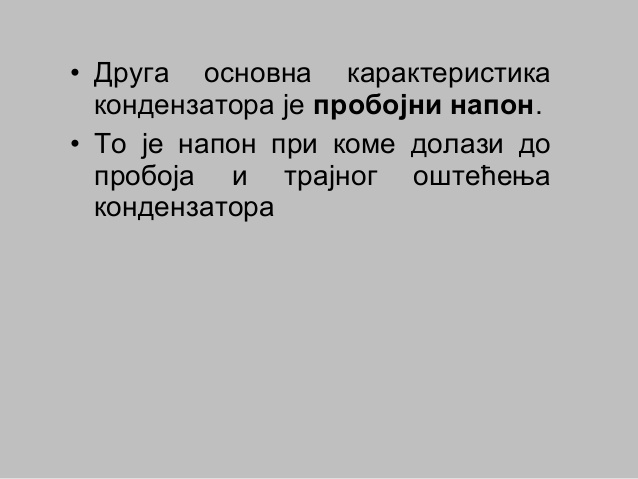 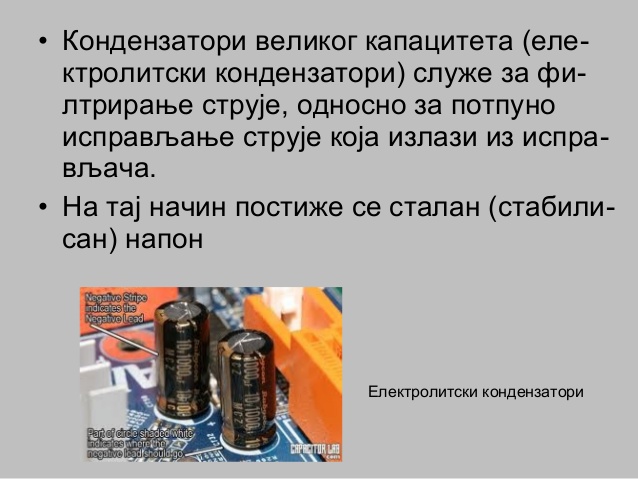